BÀI 14
BÀI 14
CỎ NON CƯỜI RỒI
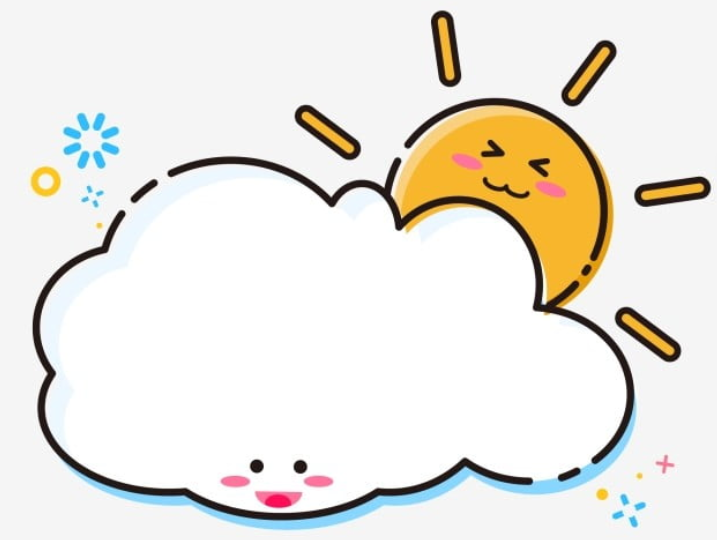 TIẾT 5 – 6
LUYỆN VIẾT ĐOẠN
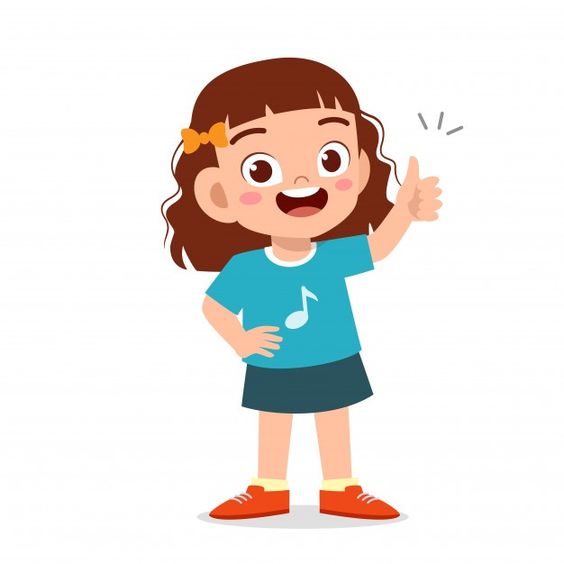 BÀI 14
BÀI 14
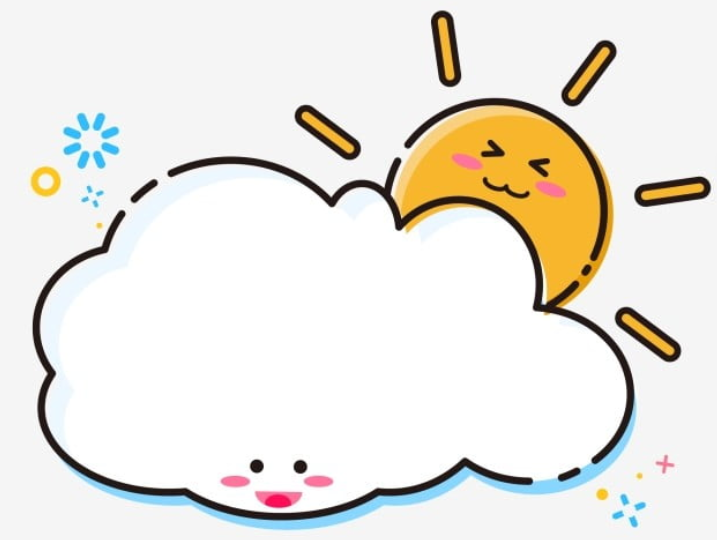 Khởi động
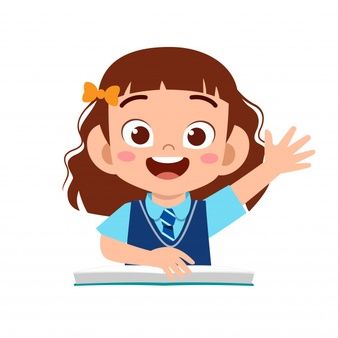 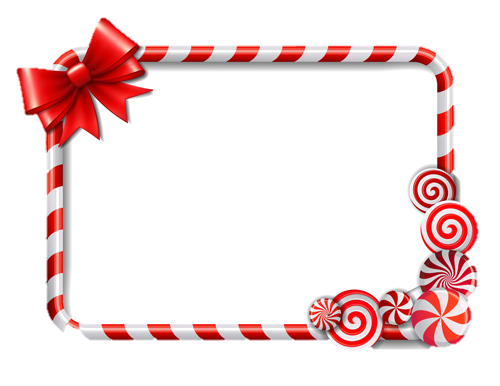 MÓN QUÀ
  BẤT NGỜ
Hướng dẫn
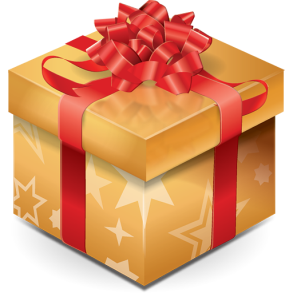 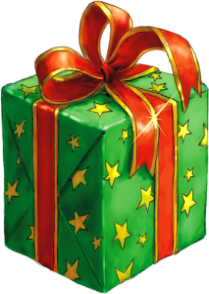 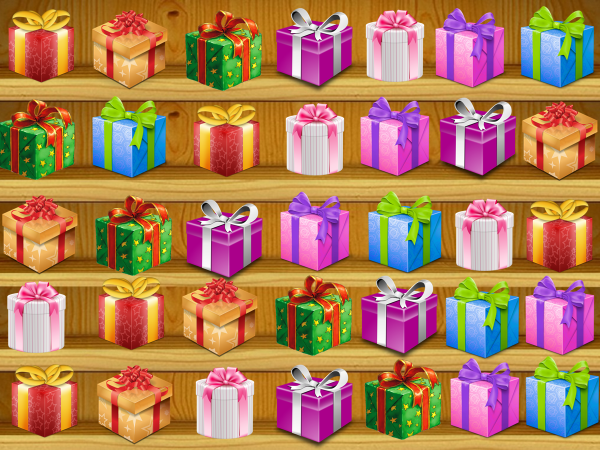 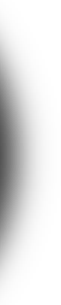 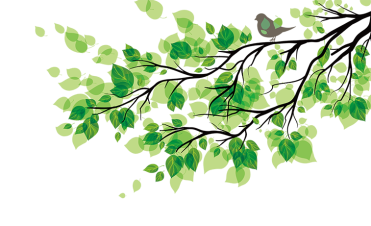 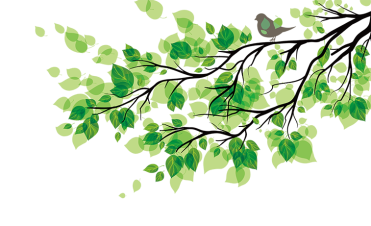 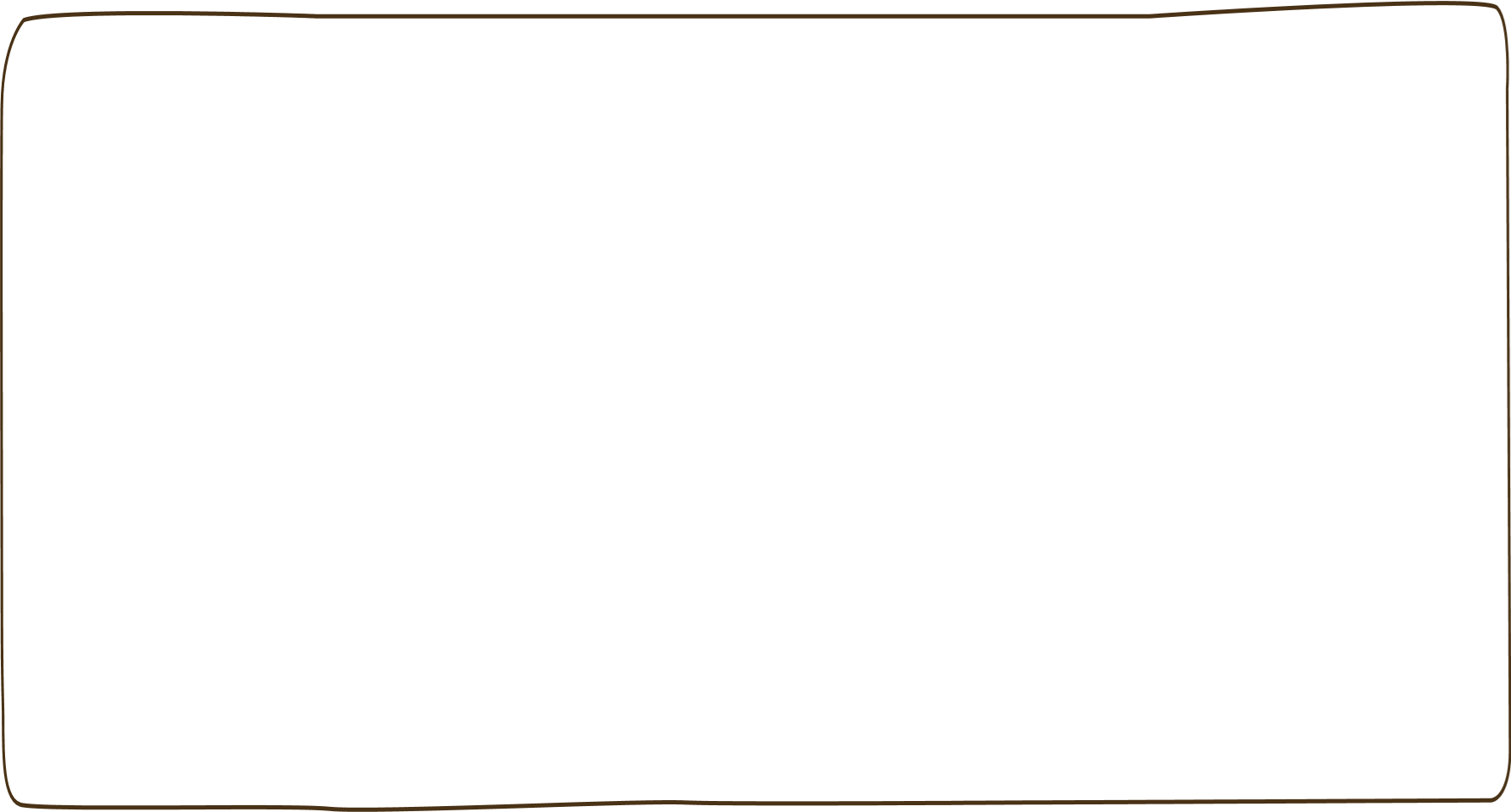 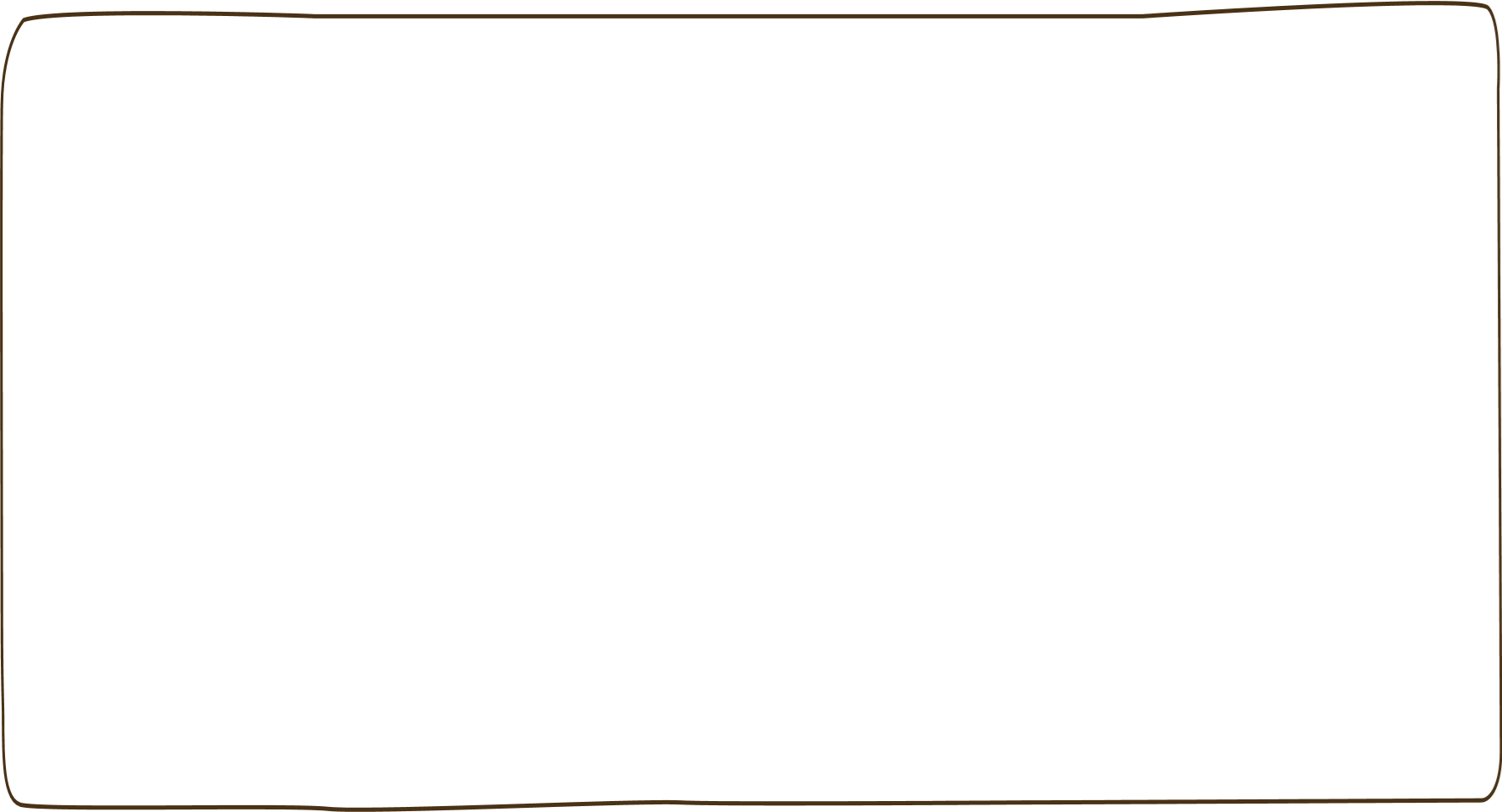 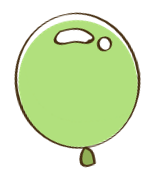 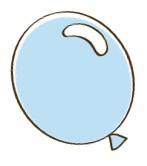 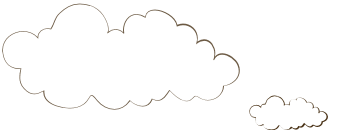 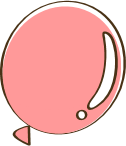 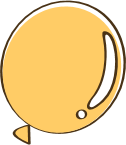 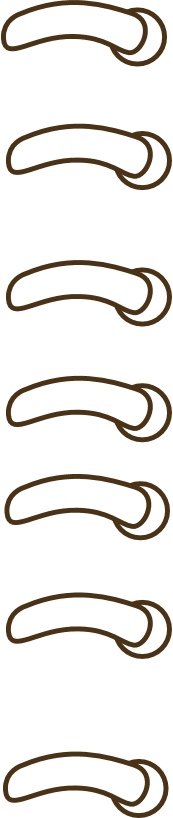 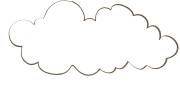 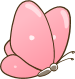 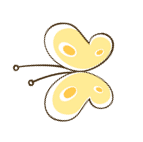 Kể tên 3 con vật nuôi mà em biết
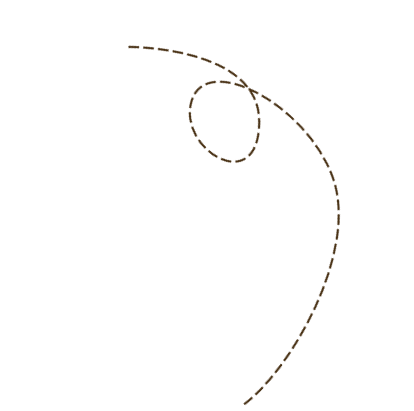 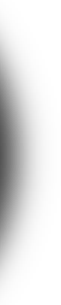 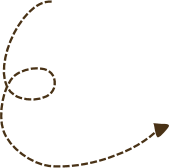 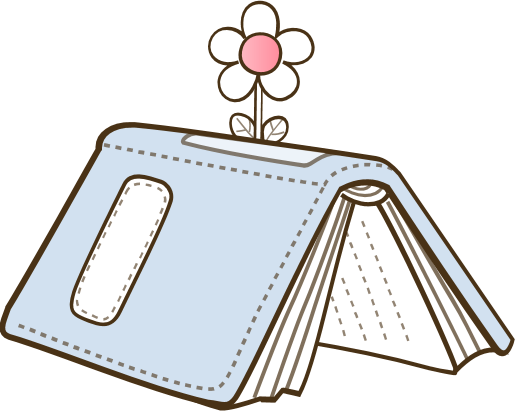 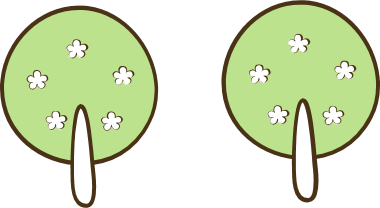 [Speaker Notes: Bài giảng được thiết kế bởi: Phạm Duyên]
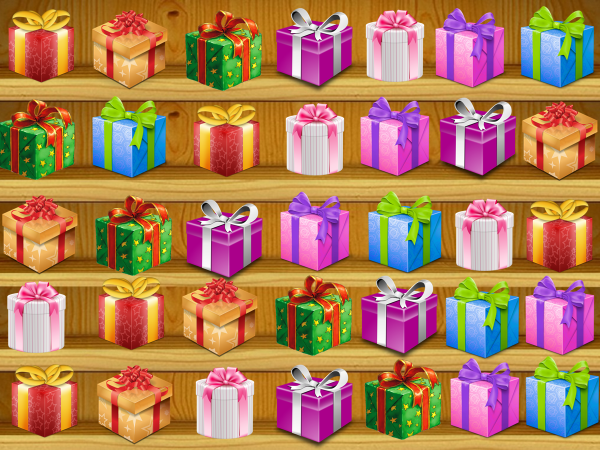 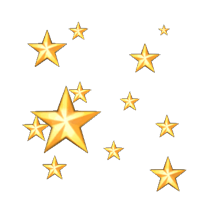 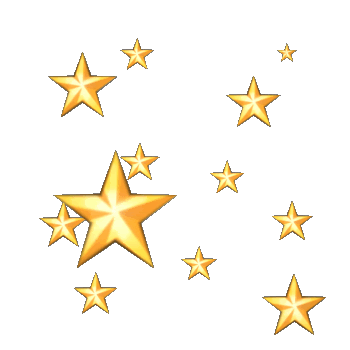 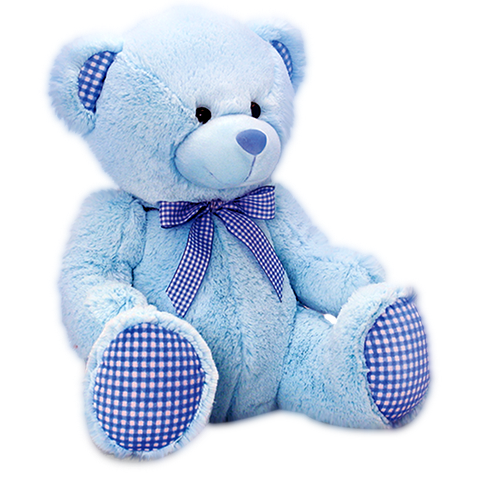 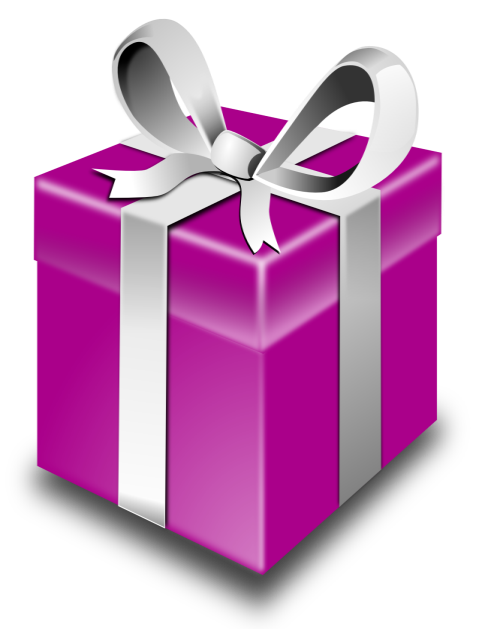 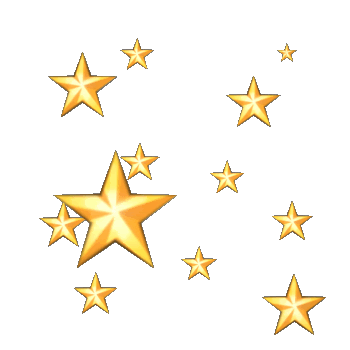 Kể tên ba bộ phận của con vật.
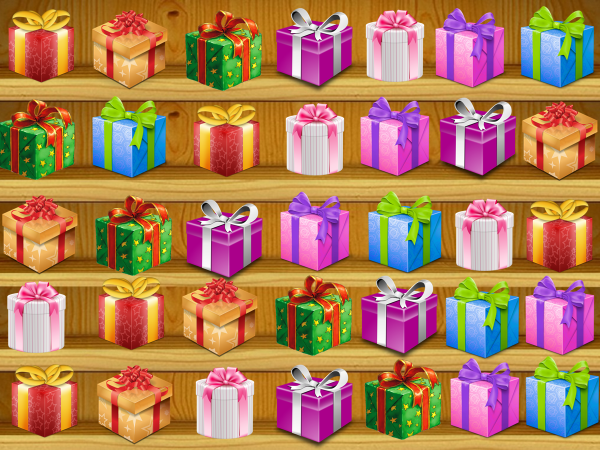 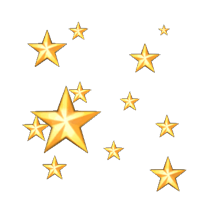 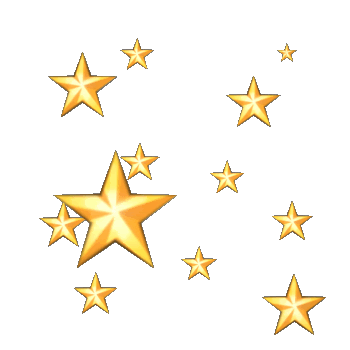 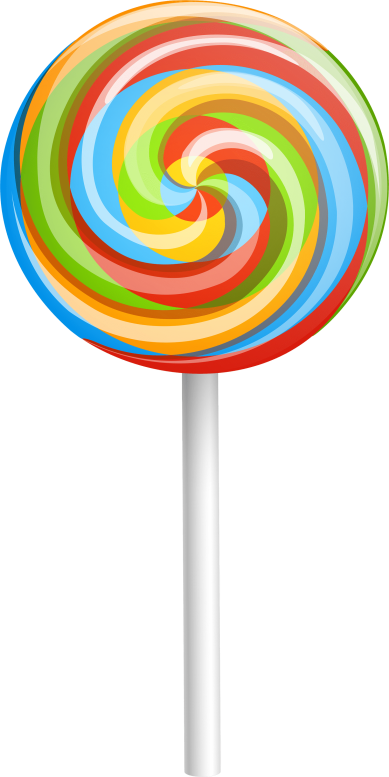 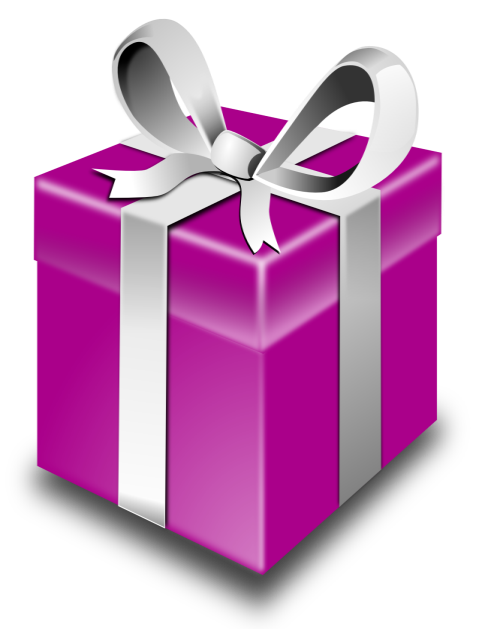 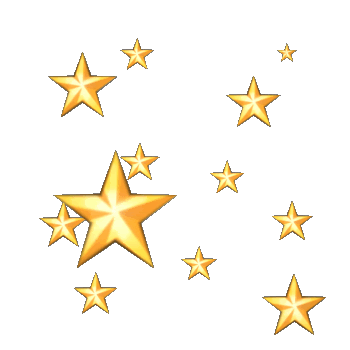 Trong bài Cỏ non cười rồi, Én nâu đã làm gì giúp cỏ non ?
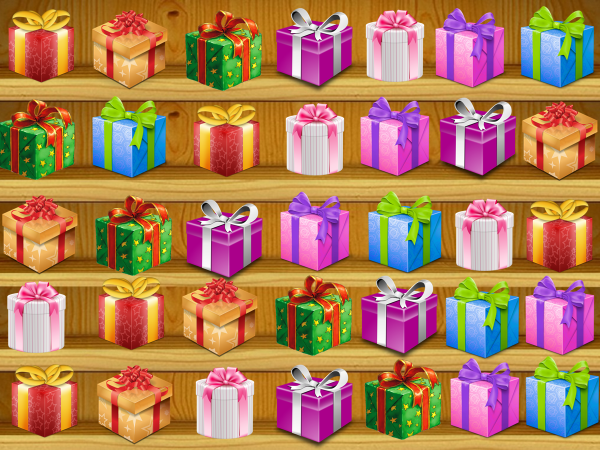 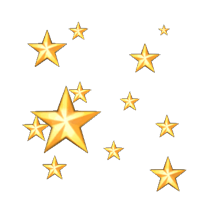 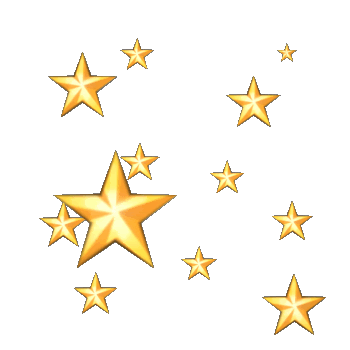 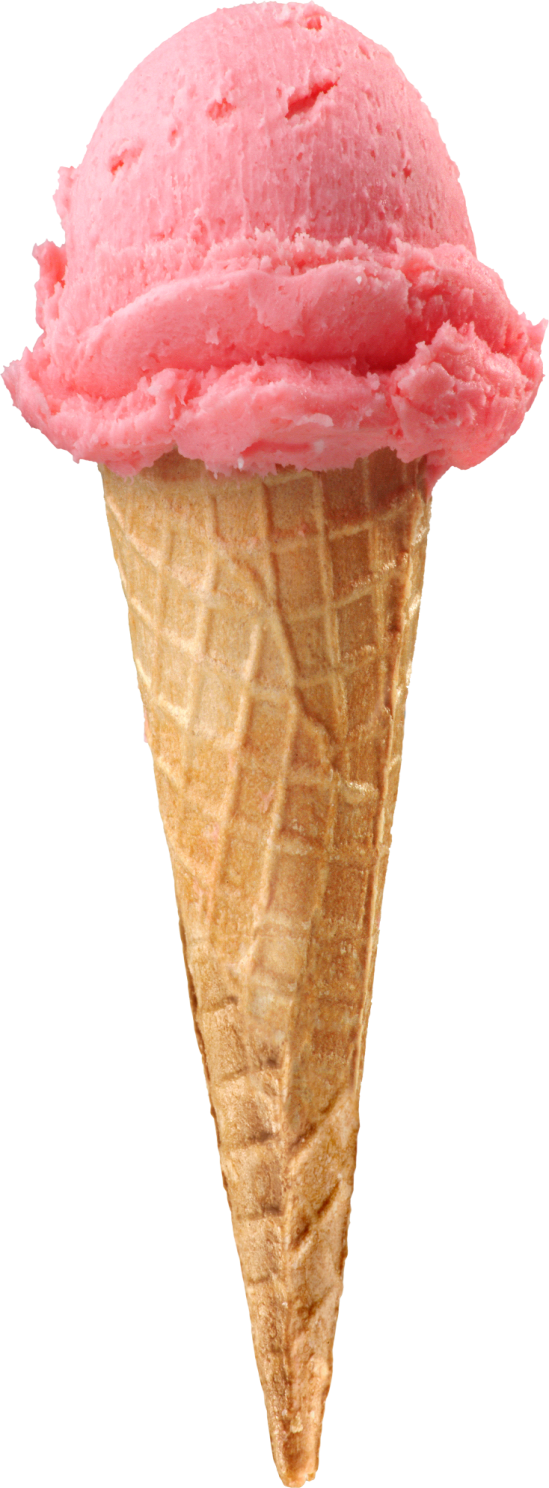 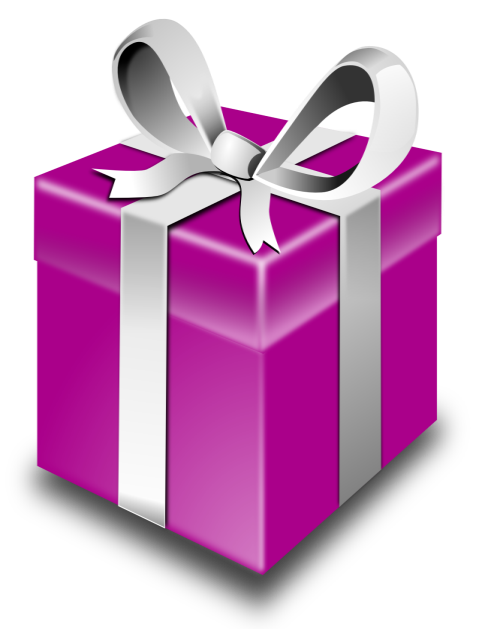 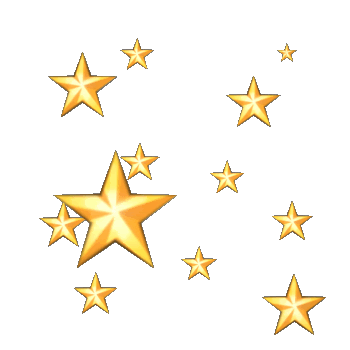 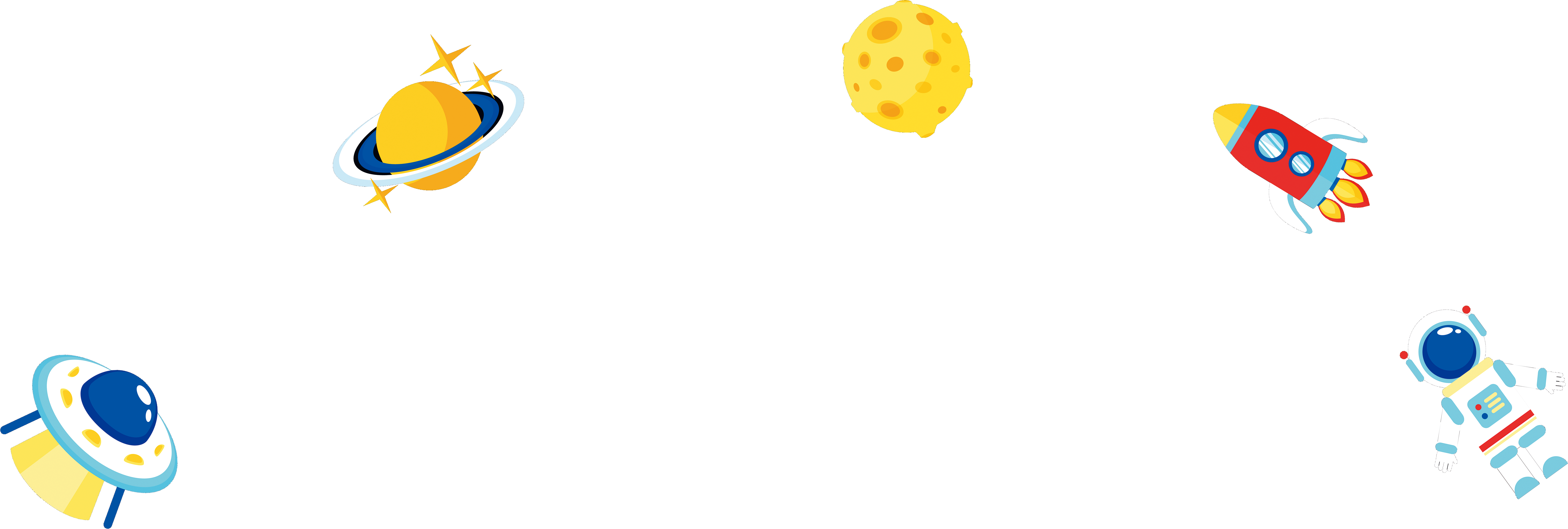 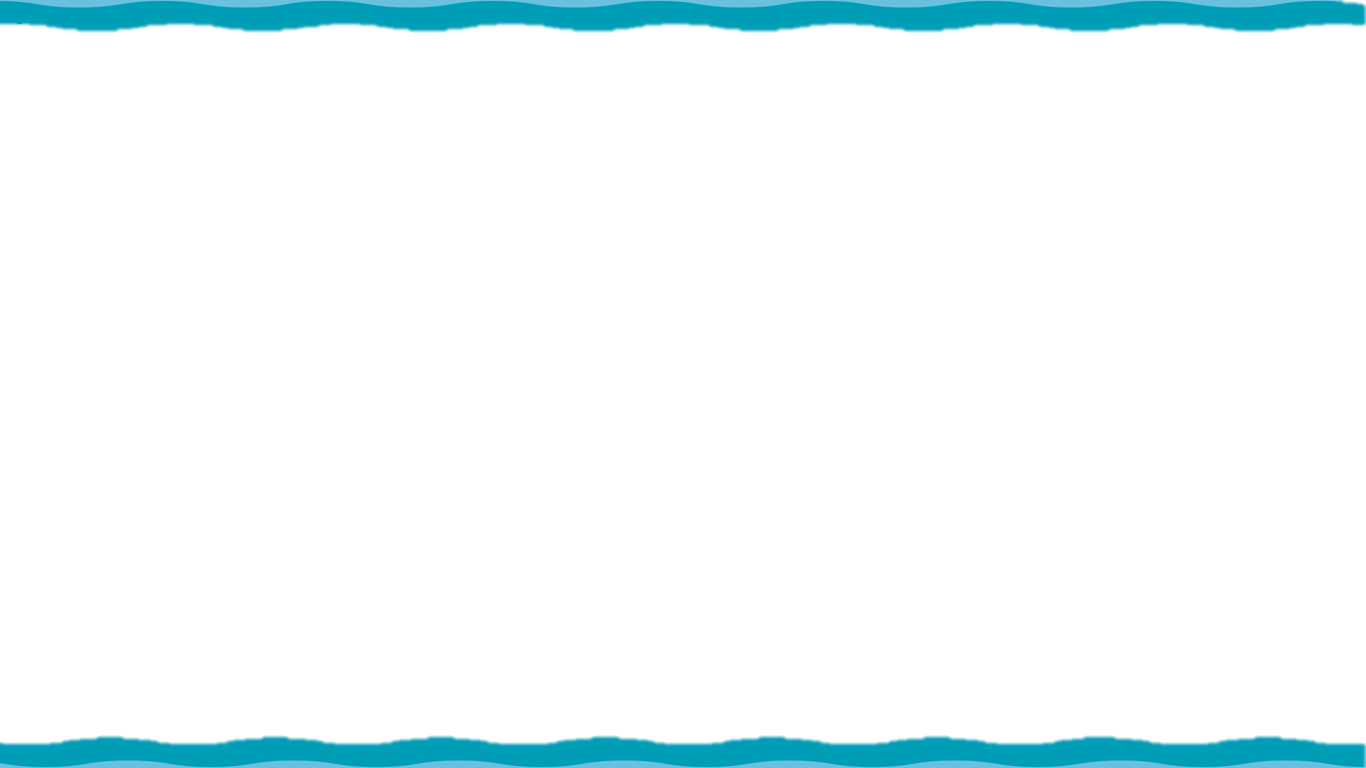 Yêu cầu cần đạt
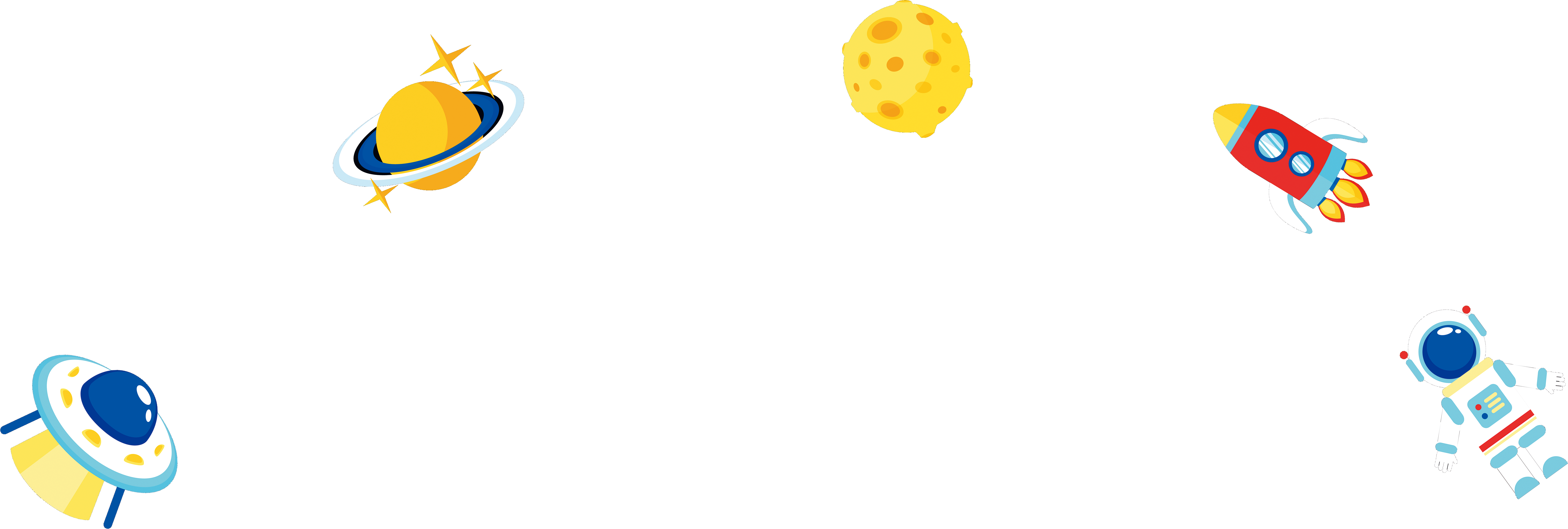 HS biết nói lời xin lỗi trong các tình huống cụ thể.
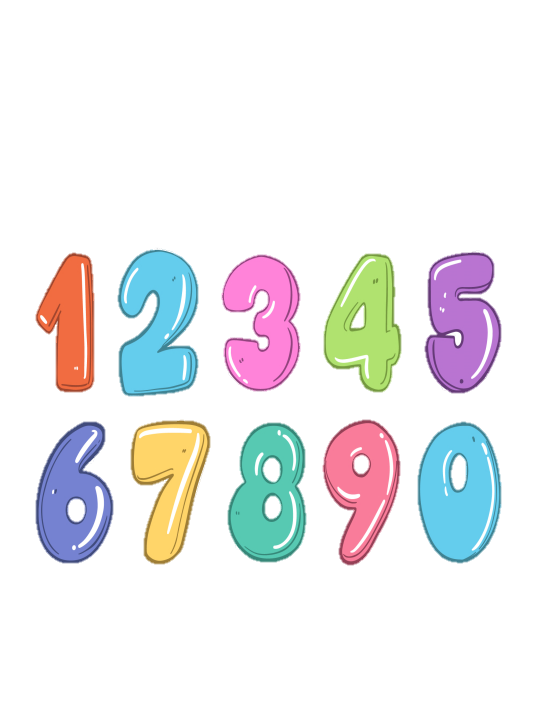 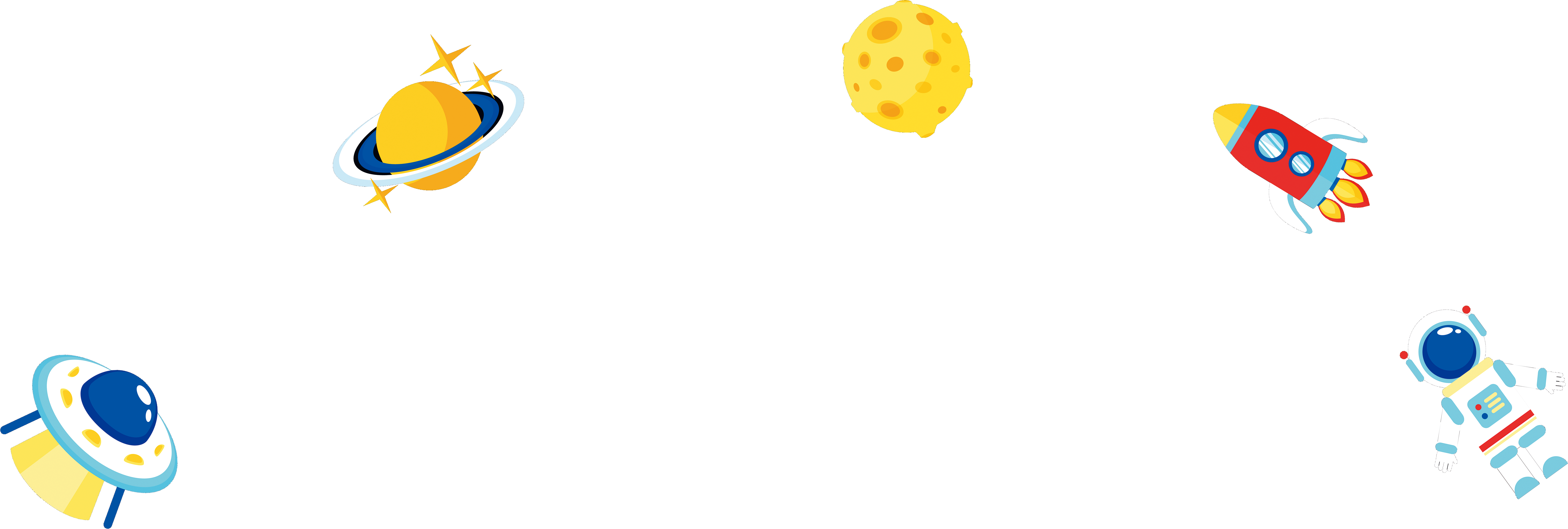 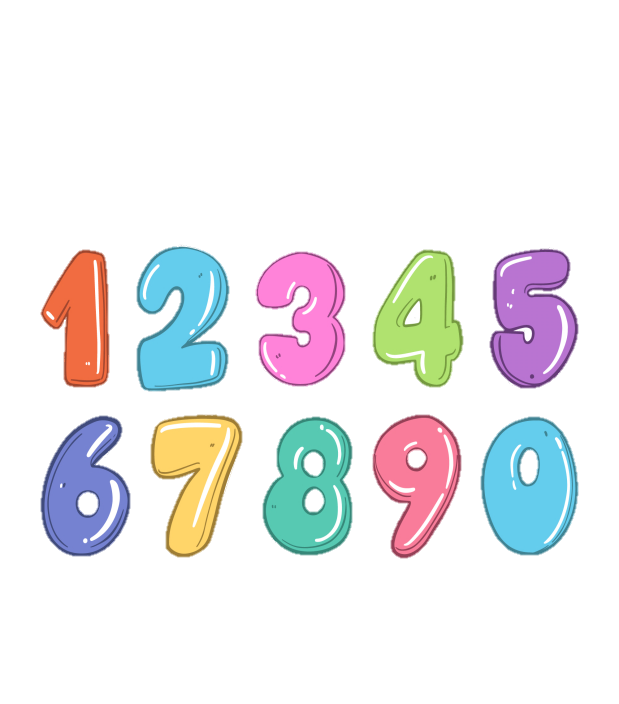 Viết được lời xin lỗi trong tình huống cụ thể.
HS viết thành đoạn văn vào vở.
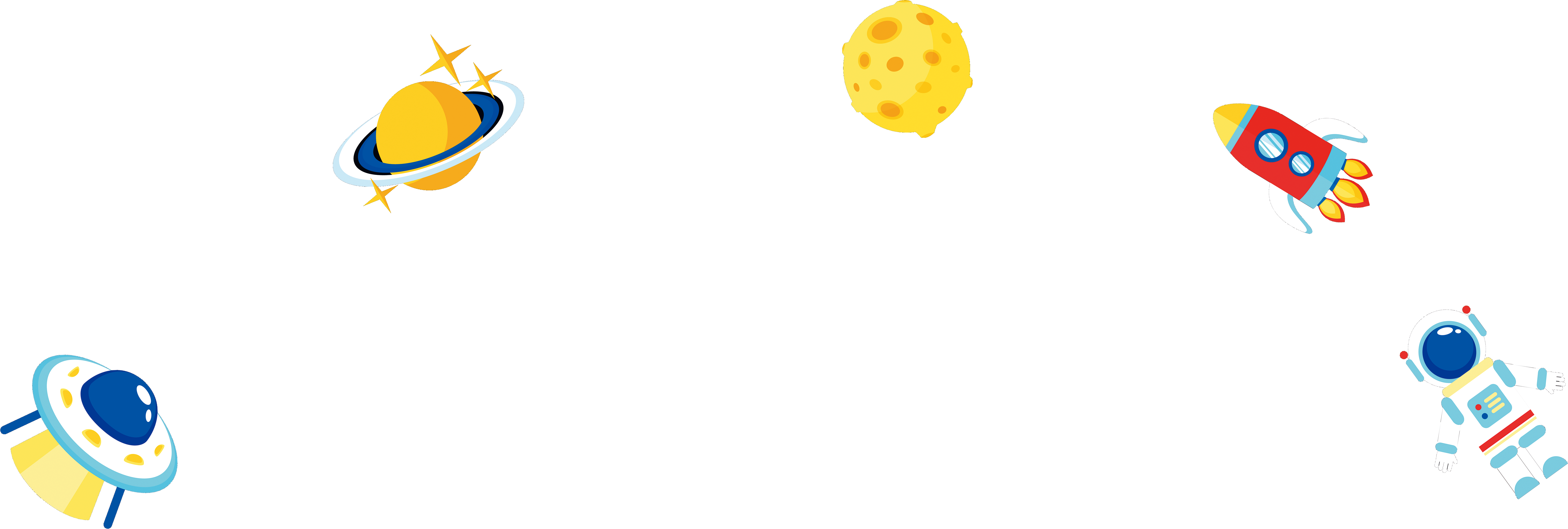 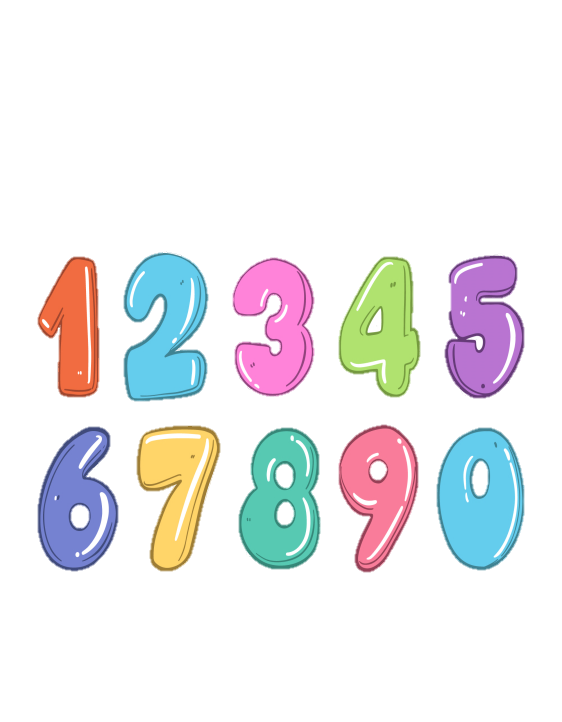 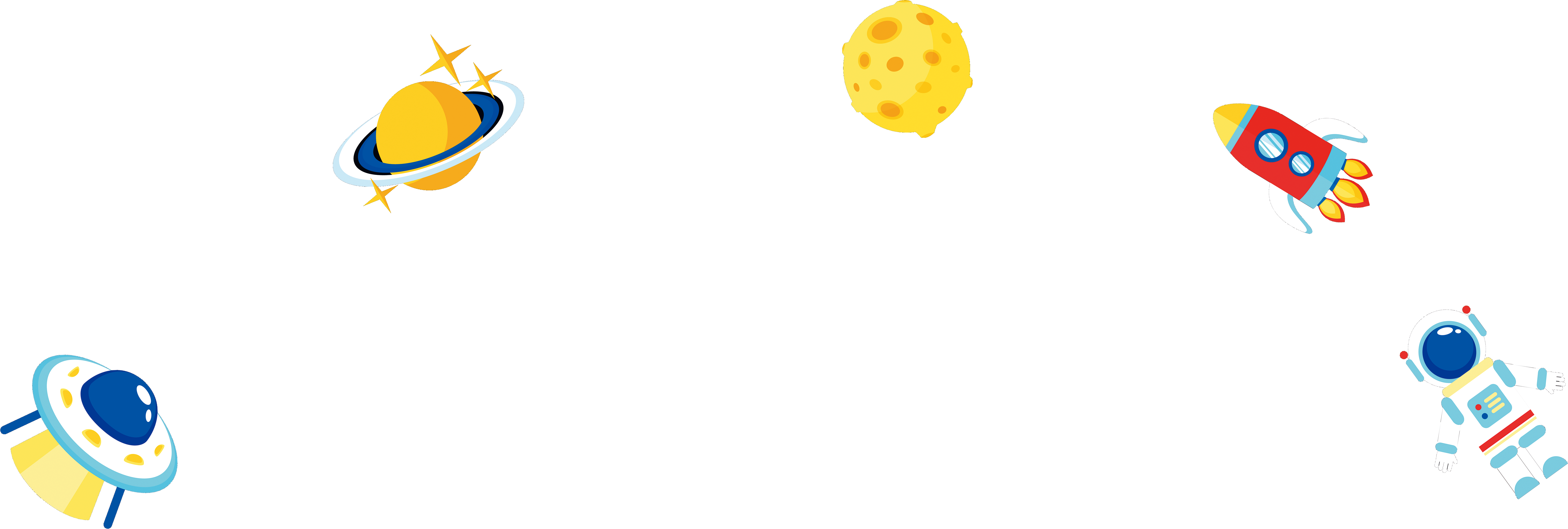 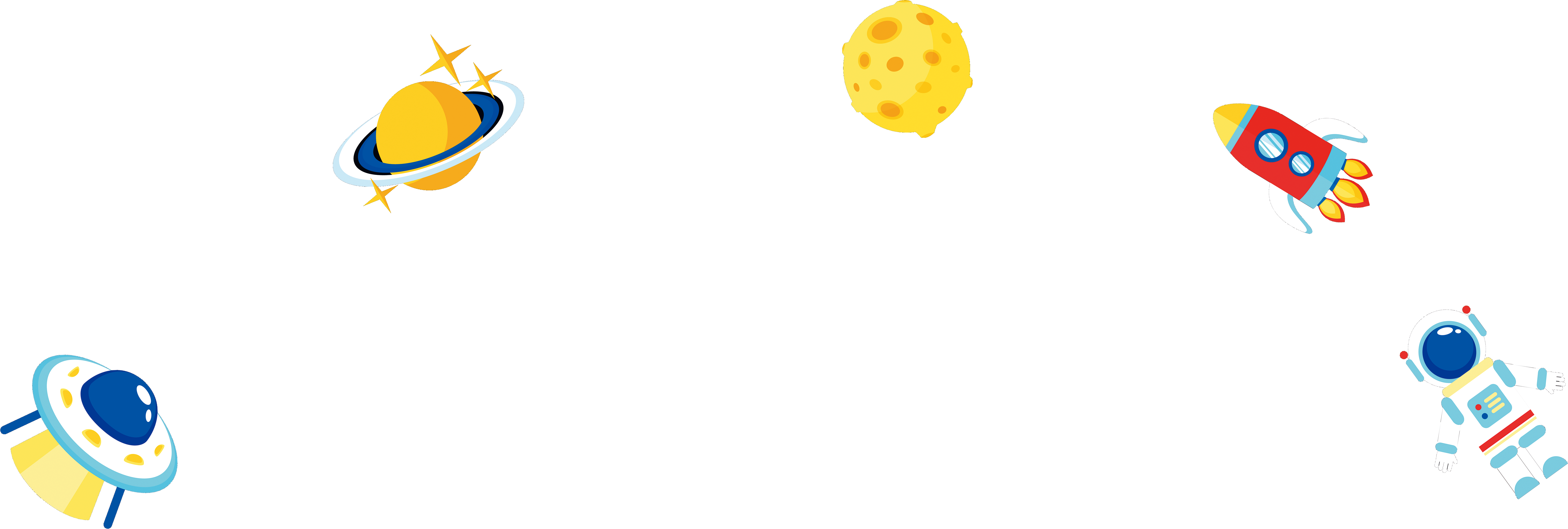 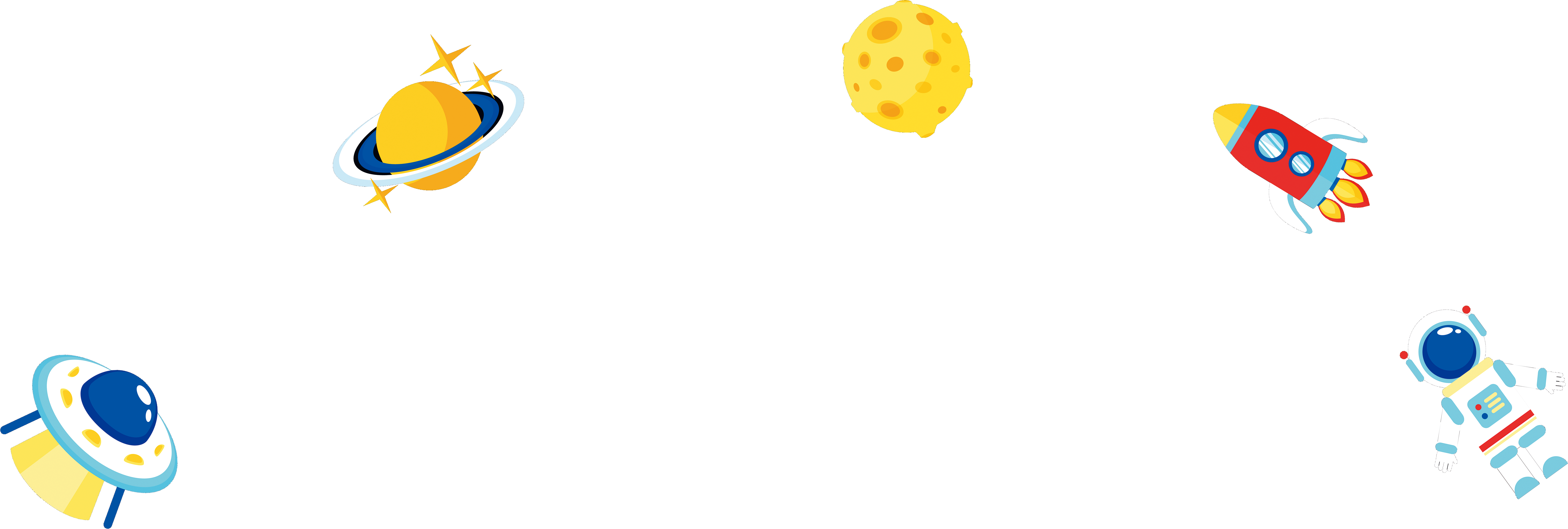 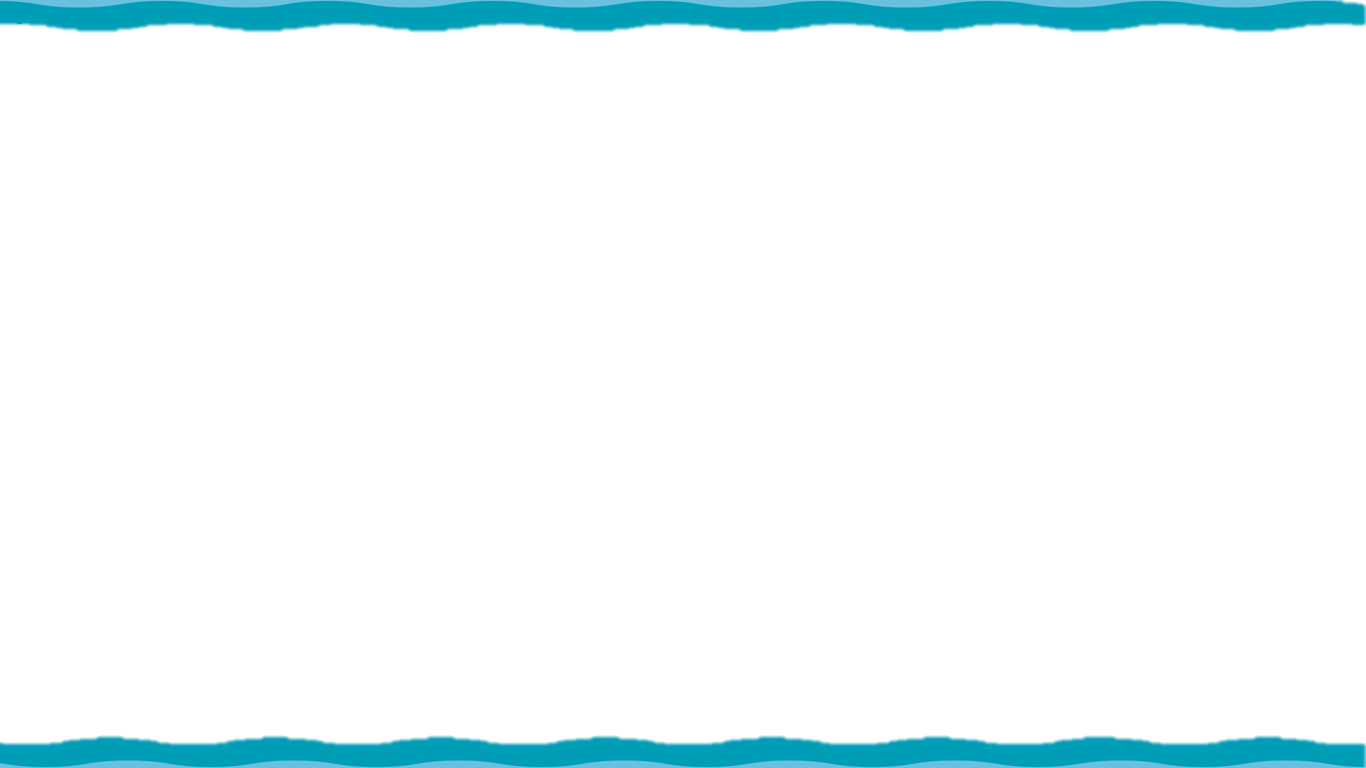 1. Nói lời xin lỗi.
a. Nếu em là cô bé trong chuyện Cho hoa khoe sắc, em sẽ nói lời xin lỗi bông hồng như thế nào?
Mình xin lỗi vì đã định ngắt hoa.
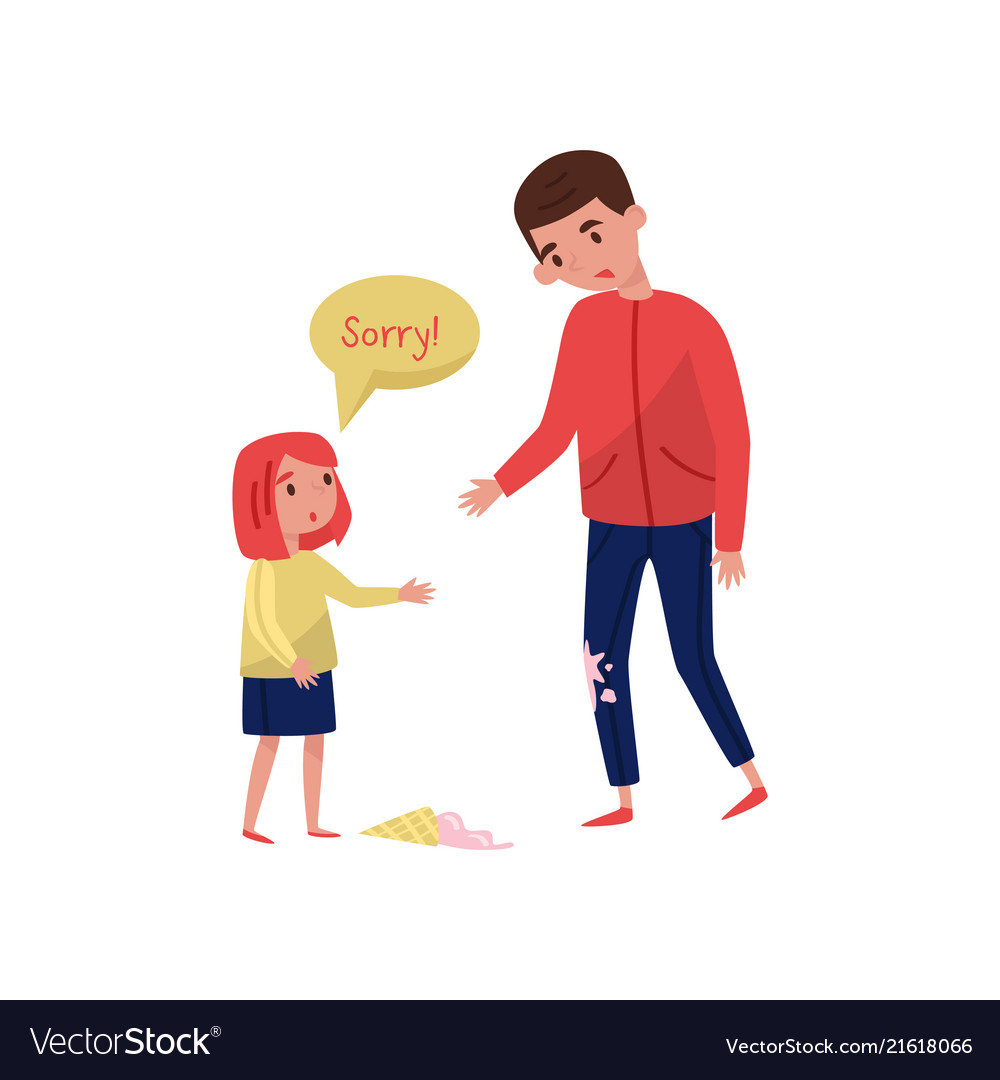 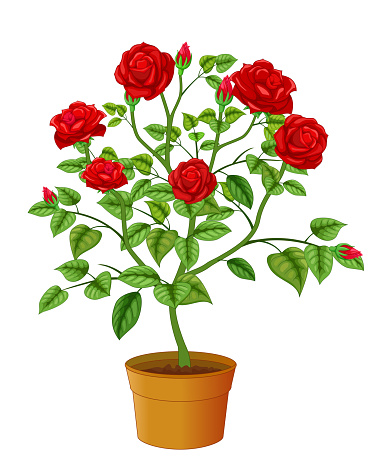 1. Nói lời xin lỗi.
b. Nếu em là bạn nhỏ trong câu chuyện Cỏ non cười rồi, khi nghe thấy cỏ non khóc, em sẽ nói gì với cỏ non?
Mình xin lỗi vì đã giẫm lên người bạn.
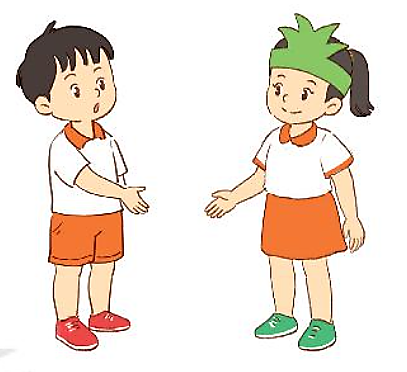 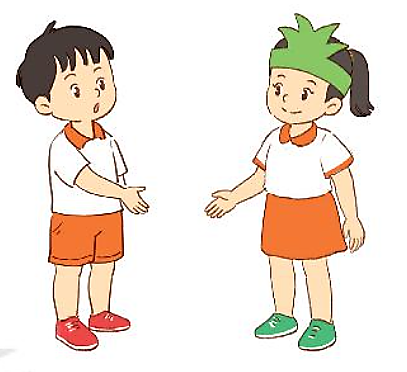 2. Viết lời xin lỗi trong tình huống sau.
Em làm việc riêng trong giờ học, bị cô giáo nhắc nhở.
…………………………………
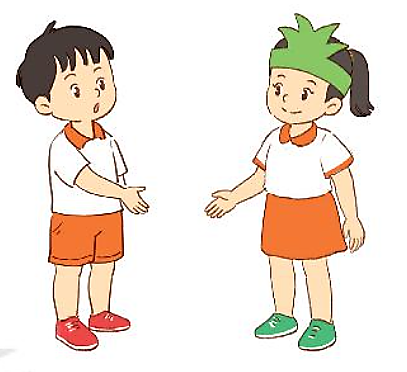 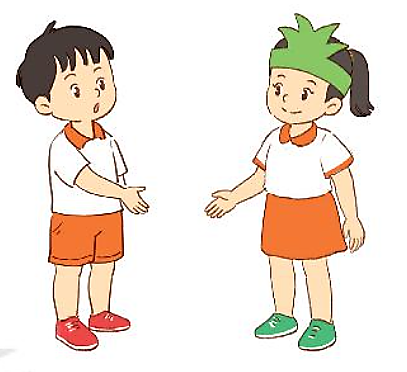 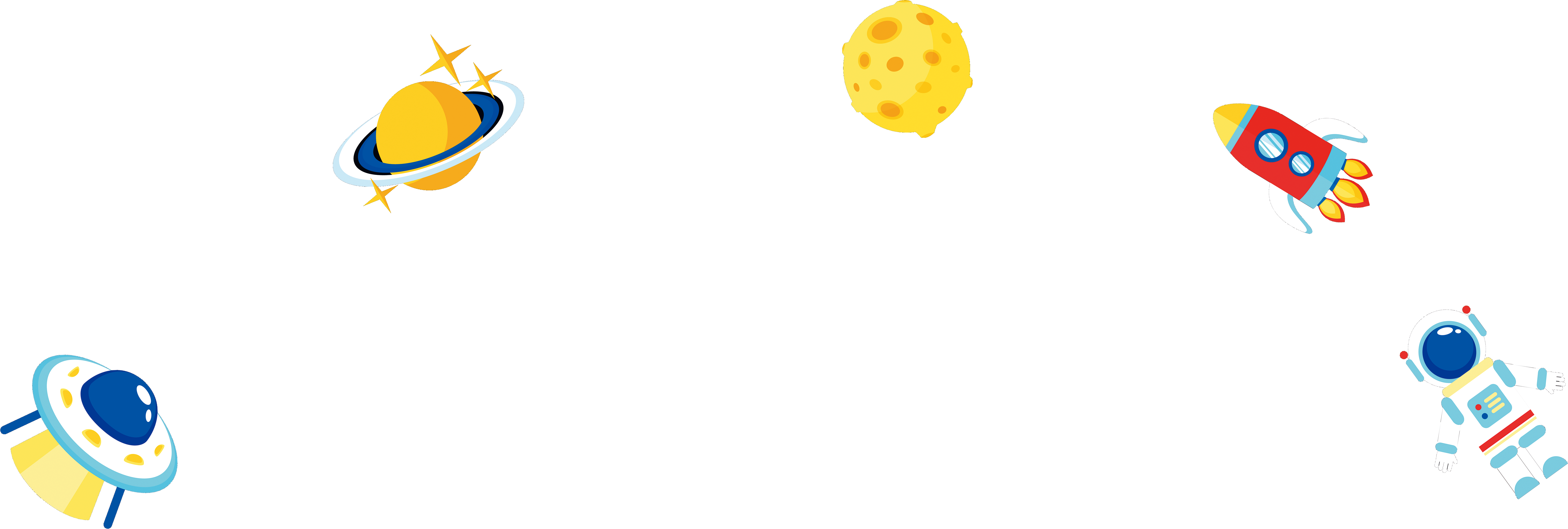 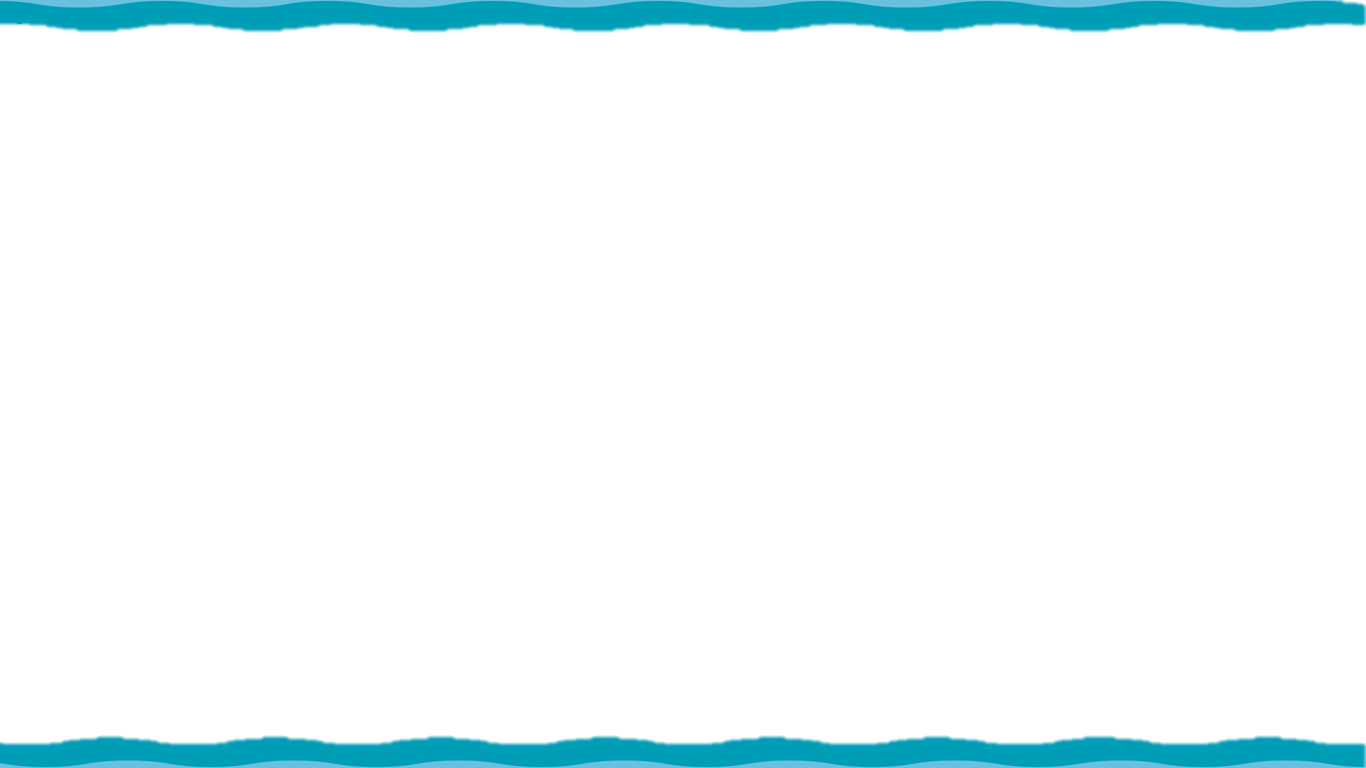 Yêu cầu cần đạt
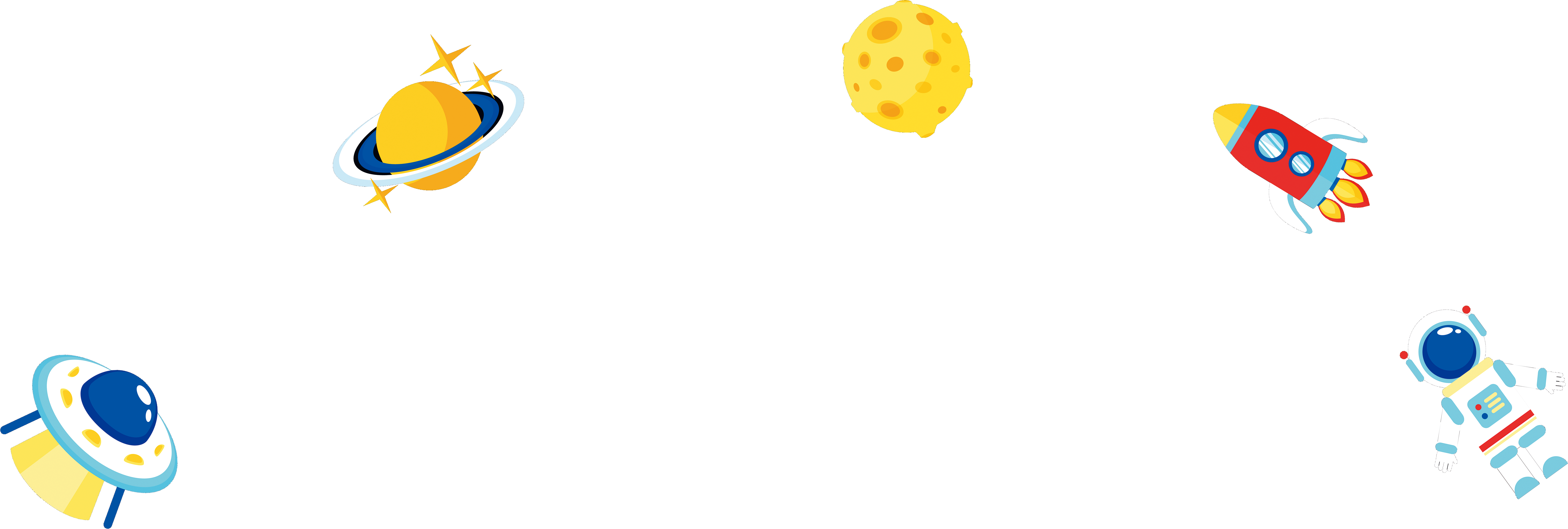 HS biết nói lời xin lỗi trong các tình huống cụ thể.
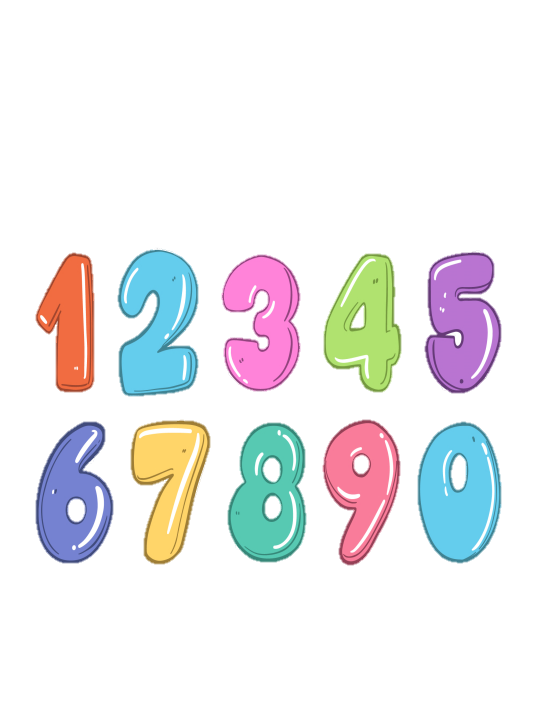 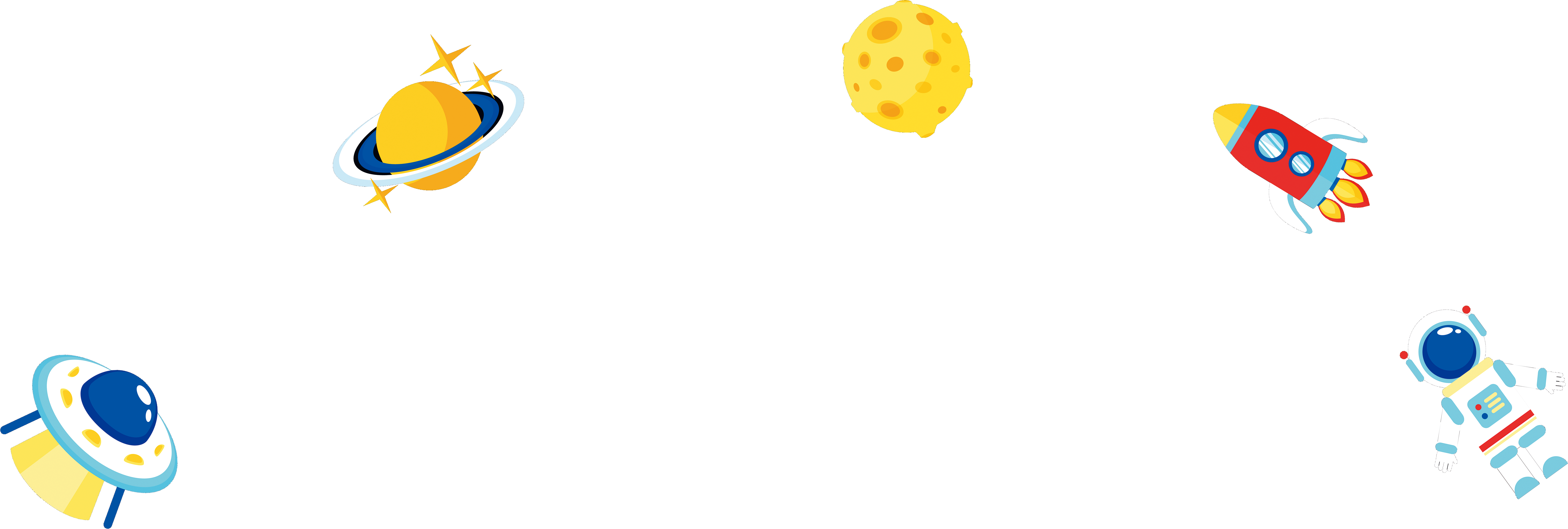 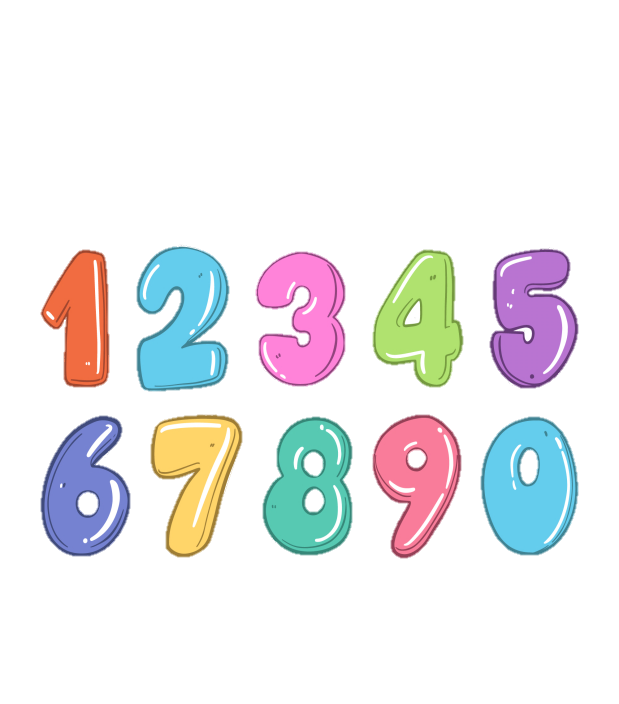 Viết được lời xin lỗi trong tình huống cụ thể.
HS viết thành đoạn văn vào vở.
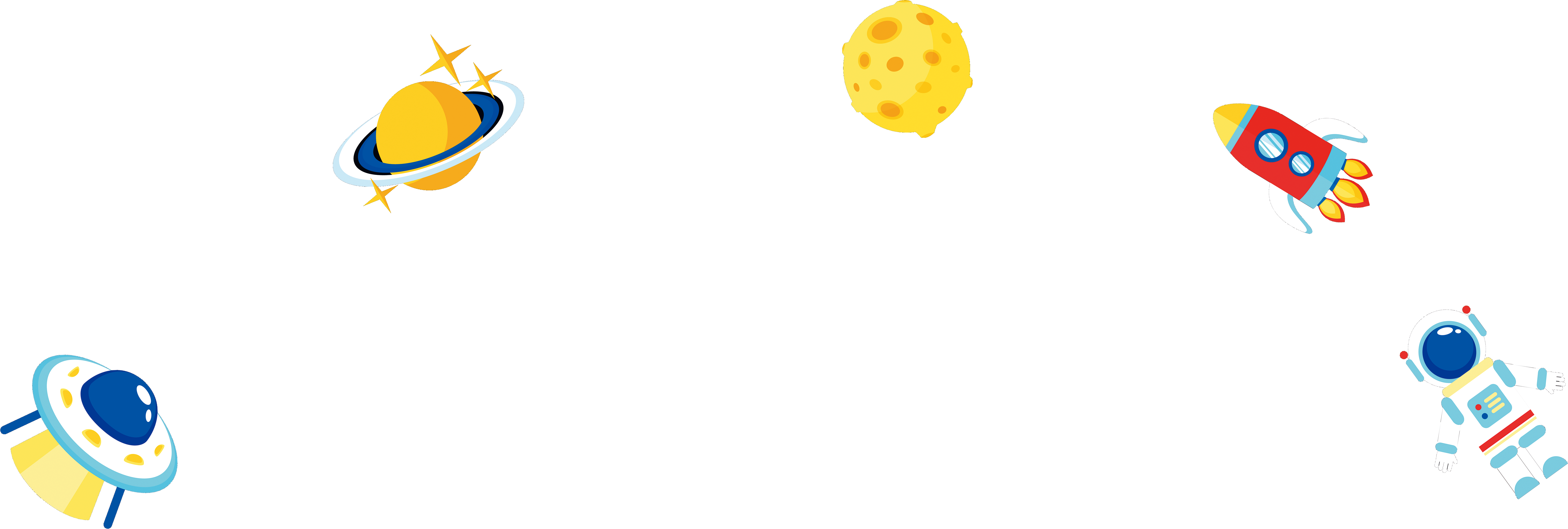 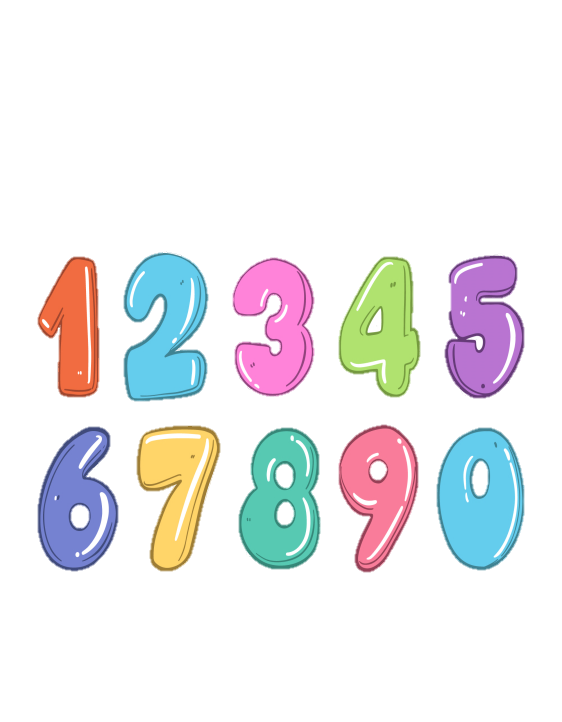 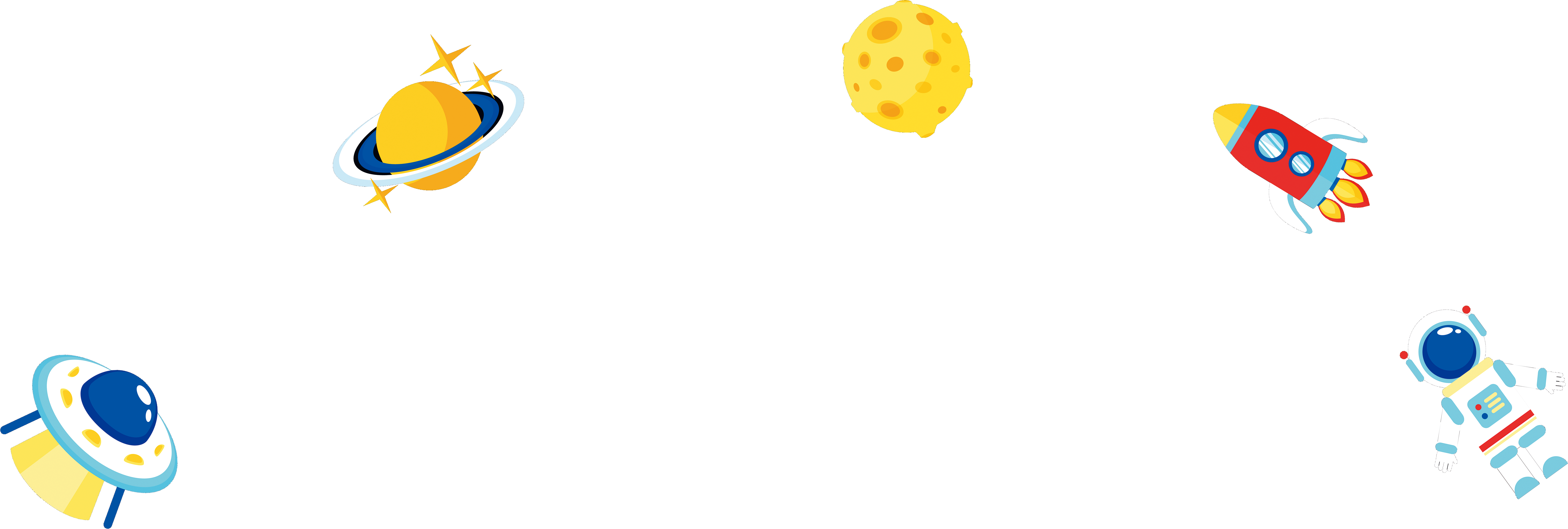 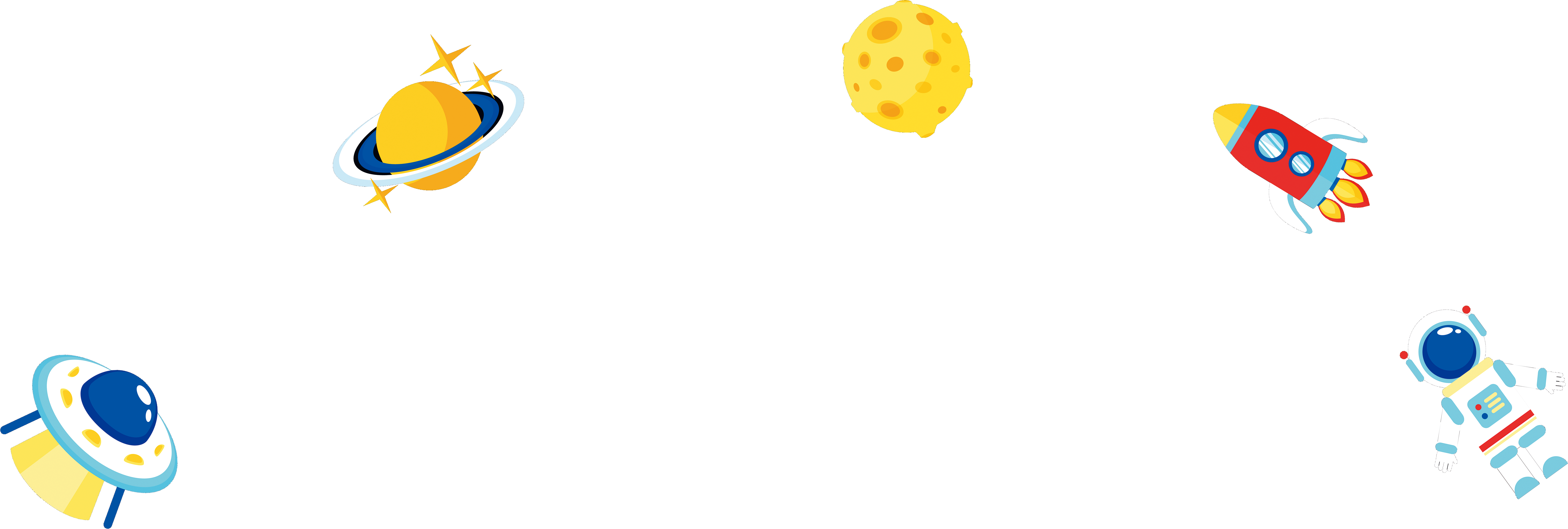 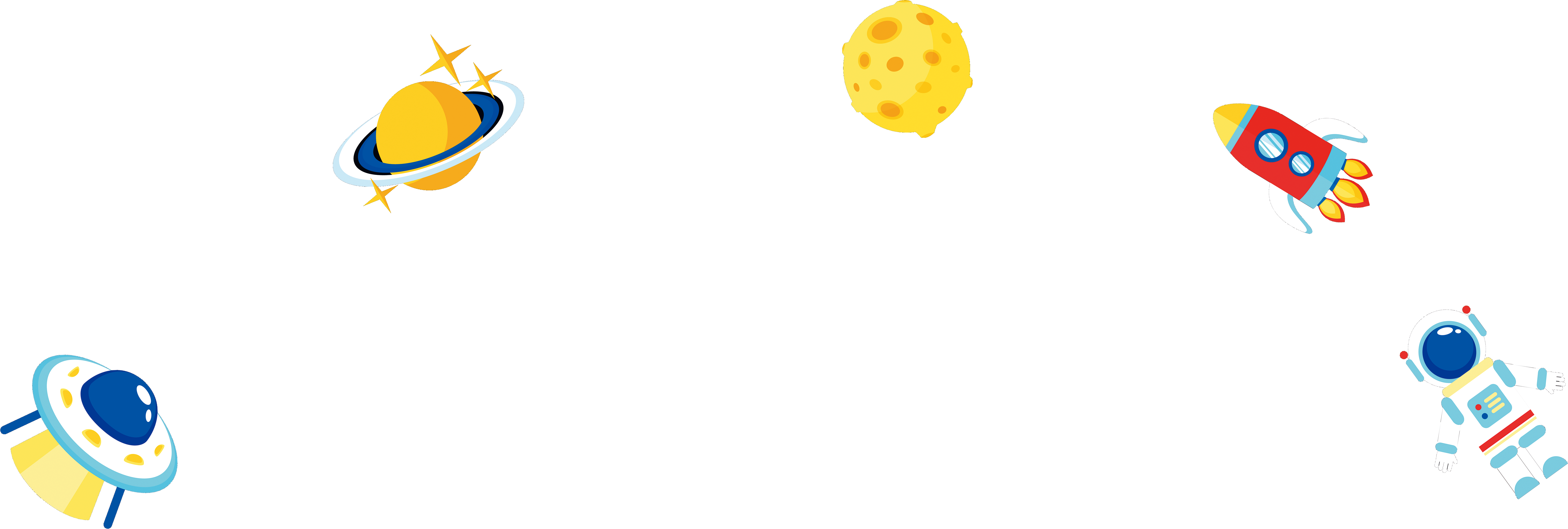 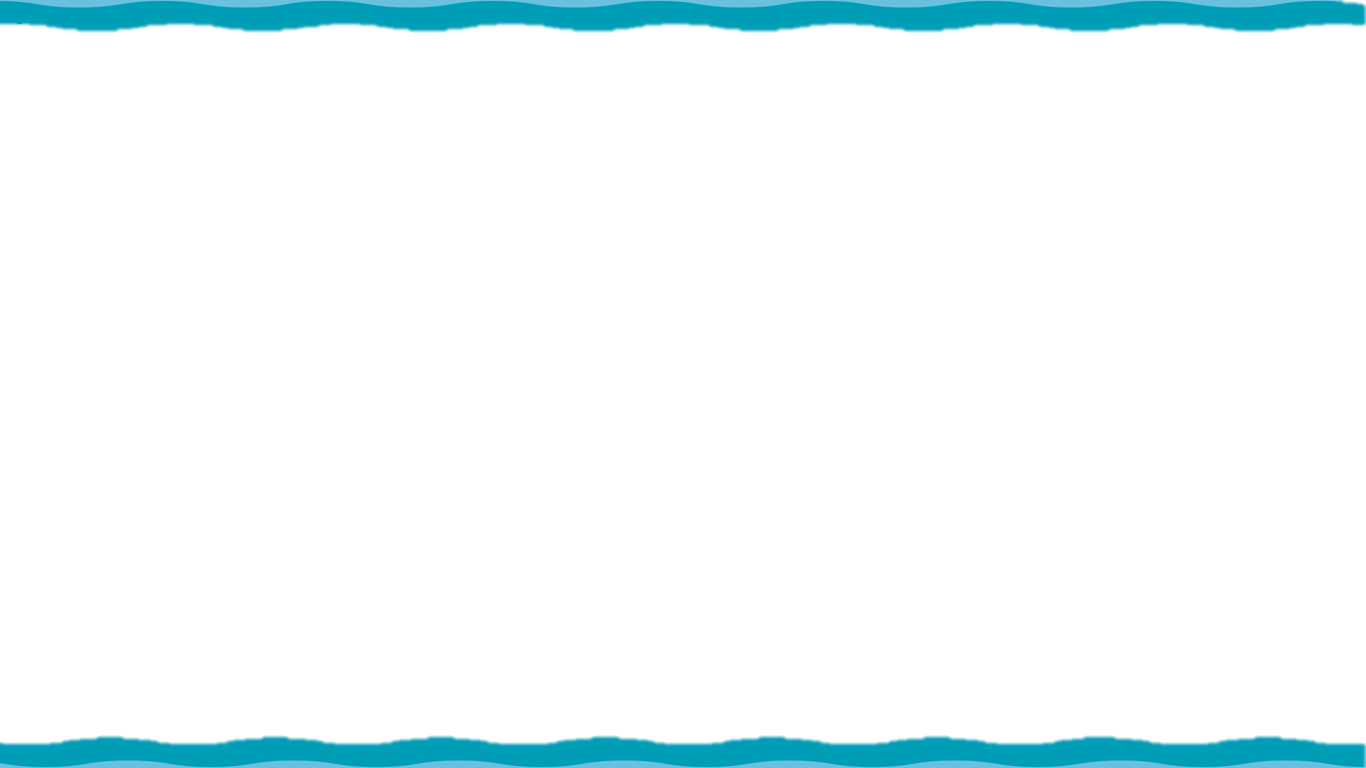 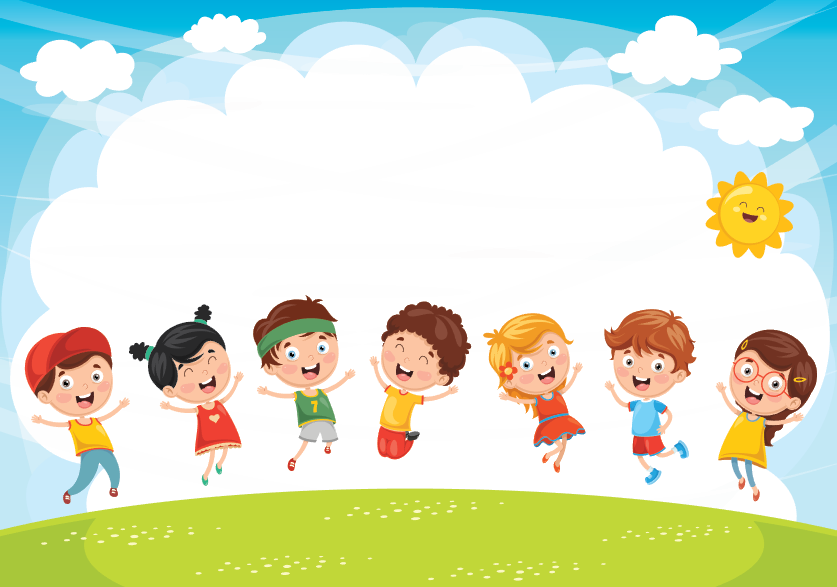 Chúc các em vui vẻ